Trusts Established Under the Indian Gaming Regulatory Act (IGRA-Trust) Effective December 1, 2014
Effective December 1, 2014
The change of position affects how we determine when an Indian tribe is the grantor of an IGRA trust for a tribal member who is a minor child or legally incompetent adult.

For determinations made for any month after December 2014, we will determine that the Indian tribe is the grantor of an IGRA trust for a minor child or incompetent adult if the trust meets the requirements in SI 01120.195F. 

Our new policy will apply prospectively to any SSI claims or appeals currently pending with our agency.  Tribal members with IGRA trusts who do not have pending SSI claims or appeals, or who have never filed claims, will need to file new SSI claims under the new policy.
Questions?
If you have questions,                                a valuable resource on our website is our “FAQs” (https://www.ssa.gov/people/aian/aian5.html)
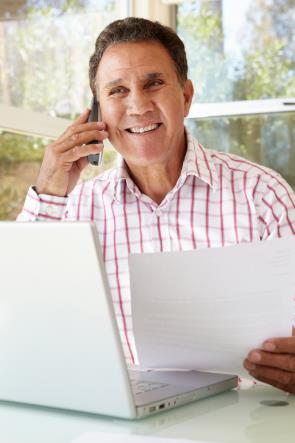 or
Call Social Security toll-free at
1-800-772-1213
TTY 1-800-325-0778
7 a.m. – 7 p.m. Monday – Friday
Automated Phone Service 24/7
[Speaker Notes: If you have questions, a valuable resource is our Frequently Asked Questions “FAQs” site at www.socialsecurity.gov/ask or https://www.ssa.gov/people/aian/aian5.html 

or

Call Social Security toll-free at 1-800-772-1213.   We provide automated phone service 24 hours a day.  We can answer case specific questions from 7:00am—7:00pm, Monday through Friday.  

Finally,]
Thank You!
[Speaker Notes: Social Security is with you throughout life’s journey — from birth, to marriage, and into retirement. Social Security provides financial benefits, information, and tools to help you secure today and tomorrow.]